Statistics for Managers using Microsoft Excel6th Edition
Chapter 2

Organizing and Visualizing Data
Copyright ©2011 Pearson Education, Inc. publishing as Prentice Hall
2-1
Learning Objectives
In this chapter you learn: 
The sources of data used in business
The types of data used in business
To develop tables and charts for numerical data
To develop tables and charts for categorical data
The principles of properly presenting graphs
Copyright ©2011 Pearson Education, Inc. publishing as Prentice Hall
2-2
A Step by Step Process For Examining & Concluding From Data Is Helpful
In this book we will use DCOVA

Define the variables for which you want to reach conclusions
Collect the data from appropriate sources
Organize the data collected by developing tables
Visualize the data by developing charts
Analyze the data by examining the appropriate tables and charts (and in later chapters by using other statistical methods) to reach conclusions
Copyright ©2011 Pearson Education, Inc. publishing as Prentice Hall
2-3
Types of Variables
DCOVA
Categorical (qualitative) variables have values that can only be placed into categories, such as “yes” and “no.” 

Numerical (quantitative) variables have values that represent quantities.
Discrete variables arise from a counting process
Continuous variables arise from a measuring process
Copyright ©2011 Pearson Education, Inc. publishing as Prentice Hall
2-4
Variables
Categorical
Numerical
Discrete
Continuous
Types of Variables
DCOVA
Examples:
Marital Status
Political Party
Eye Color
      (Defined categories)
Examples:
Number of Children
Defects per hour
      (Counted items)
Examples:
Weight
Voltage
    (Measured characteristics)
Copyright ©2011 Pearson Education, Inc. publishing as Prentice Hall
2-5
Levels of Measurement
DCOVA
A nominal scale classifies data into distinct categories in which no ranking is implied.
Categorical Variables                                          Categories
Personal Computer Ownership 

Type of Stocks Owned

Internet Provider
Yes / No
Growth	/ Value	/ Other
Microsoft Network / AOL/ Other
Copyright ©2011 Pearson Education, Inc. publishing as Prentice Hall
2-6
Levels of Measurement (con’t.)
DCOVA
An ordinal scale classifies data into distinct categories in which ranking is implied
Categorical Variable            		Ordered Categories
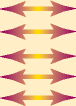 Copyright ©2011 Pearson Education, Inc. publishing as Prentice Hall
2-7
Levels of Measurement (con’t.)
DCOVA
An interval scale is an ordered scale in which the difference between measurements is a meaningful quantity but the measurements do not have a true zero point.

A ratio scale is an ordered scale in which the difference between the measurements is a meaningful quantity and the measurements have a true zero point.
Copyright ©2011 Pearson Education, Inc. publishing as Prentice Hall
2-8
Interval and Ratio Scales
DCOVA
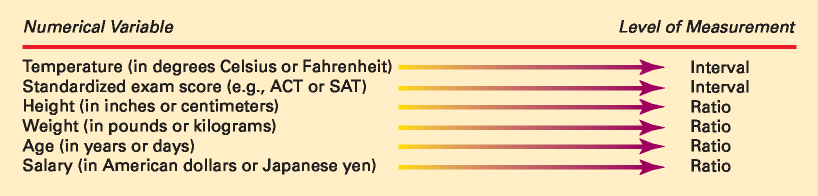 Copyright ©2011 Pearson Education, Inc. publishing as Prentice Hall
2-9
Why Collect Data?
DCOVA
A marketing research analyst needs to assess the effectiveness of a new television advertisement.

A pharmaceutical manufacturer needs to determine whether a new drug is more effective than those currently in use.

An operations manager wants to monitor a manufacturing process to find out whether the quality of the product being manufactured is conforming to company standards.

An auditor wants to review the financial transactions of a company in order to determine whether the company is in compliance with generally accepted accounting principles.
Copyright ©2011 Pearson Education, Inc. publishing as Prentice Hall
2-10
Sources of Data
DCOVA
Primary Sources: The data collector is the one using the data for analysis
Data from a political survey
Data collected from an experiment
Observed data
Secondary Sources: The person performing data analysis is not the data collector
Analyzing census data
Examining data from print journals or data published on the internet.
Copyright ©2011 Pearson Education, Inc. publishing as Prentice Hall
2-11
Sources of data fall into four categories
DCOVA
Data distributed by an organization or an individual

A designed experiment

A survey

An observational study
Copyright ©2011 Pearson Education, Inc. publishing as Prentice Hall
2-12
Examples Of Data Distributed By Organizations or Individuals
DCOVA
Financial data on a company provided by investment services.

Industry or market data from market research firms and trade associations.

Stock prices, weather conditions, and sports statistics in daily newspapers.
Copyright ©2011 Pearson Education, Inc. publishing as Prentice Hall
2-13
Examples of Data From A Designed Experiment
DCOVA
Consumer testing of different versions of a product to help determine which product should be pursued further.

Material testing to determine which supplier’s material should be used in a product.

Market testing on alternative product promotions to determine which promotion to use more broadly.
Copyright ©2011 Pearson Education, Inc. publishing as Prentice Hall
2-14
Examples of Survey Data
DCOVA
Political polls of registered voters during political campaigns.

People being surveyed to determine their satisfaction with a recent product or service experience.
Copyright ©2011 Pearson Education, Inc. publishing as Prentice Hall
2-15
Examples of Data From Observational Studies
DCOVA
Market researchers utilizing focus groups to elicit unstructured responses to open-ended questions.

Measuring the time it takes for customers to be served in a fast food establishment.

Measuring the volume of traffic through an intersection to determine if some form of advertising at the intersection is justified.
Copyright ©2011 Pearson Education, Inc. publishing as Prentice Hall
2-16
Categorical Data Are Organized By Utilizing Tables
DCOVA
Categorical Data
Tallying Data
One Categorical Variable
Two Categorical Variables
Summary Table
Contingency Table
Copyright ©2011 Pearson Education, Inc. publishing as Prentice Hall
2-17
Organizing Categorical Data: Summary Table
DCOVA
A summary table indicates the frequency, amount, or percentage of items in a set of categories so that you can see differences between categories.
Summary Table From A Survey of 1000 Banking Customers
Copyright ©2011 Pearson Education, Inc. publishing as Prentice Hall
2-18
A Contingency Table Helps Organize Two or More Categorical Variables
DCOVA
Used to study patterns that may exist between the responses of two or more categorical variables

Cross tabulates or tallies jointly the responses of the categorical variables

For two variables the tallies for one variable are located in the rows and the tallies for the second variable are located in the columns
Copyright ©2011 Pearson Education, Inc. publishing as Prentice Hall
2-19
Contingency Table - Example
DCOVA
A random sample of 400 invoices is drawn.
Each invoice is categorized as a small, medium, or large amount.
Each invoice is also examined to identify if there are any errors.
This data are then organized in the contingency table to the right.
Contingency Table Showing
Frequency of Invoices Categorized
By Size and The Presence Of Errors
Copyright ©2011 Pearson Education, Inc. publishing as Prentice Hall
2-20
Contingency Table Based On Percentage Of Overall Total
DCOVA
42.50% = 170 / 400
25.00% = 100 / 400
16.25% =   65 / 400
83.75% of sampled invoices have no errors and 47.50% of sampled invoices are for small amounts.
Copyright ©2011 Pearson Education, Inc. publishing as Prentice Hall
2-21
Contingency Table Based On Percentage of Row Totals
DCOVA
89.47% = 170 / 190
71.43% = 100 / 140
92.86% =   65 / 70
Medium invoices have a larger chance (28.57%) of having errors than small (10.53%) or large (7.14%) invoices.
Copyright ©2011 Pearson Education, Inc. publishing as Prentice Hall
2-22
Contingency Table Based On Percentage Of Column Total
DCOVA
50.75% = 170 / 335
30.77% =   20 / 65
There is a 61.54% chance that invoices with errors are of medium size.
Copyright ©2011 Pearson Education, Inc. publishing as Prentice Hall
2-23
Tables Used For Organizing Numerical Data
DCOVA
Numerical Data
Frequency
Distributions
Cumulative
Distributions
Ordered Array
Copyright ©2011 Pearson Education, Inc. publishing as Prentice Hall
2-24
Organizing Numerical Data: Ordered Array
DCOVA
An ordered array is a sequence of data, in rank order, from the smallest value to the largest value.
Shows range (minimum value to maximum value)
May help identify outliers (unusual observations)
Copyright ©2011 Pearson Education, Inc. publishing as Prentice Hall
2-25
Organizing Numerical Data: Frequency Distribution
DCOVA
The frequency distribution is a summary table in which the data are arranged into numerically ordered classes.
 
You must give attention to selecting the appropriate number of class groupings for the table, determining a suitable width of a class grouping, and establishing the boundaries of each class grouping to avoid overlapping.

The number of classes depends on the number of values in the data.  With a larger number of values, typically there are more classes.  In general, a frequency distribution should have at least 5 but no more than 15 classes.

To determine the width of a class interval, you divide the range (Highest value–Lowest value) of the data by the number of class groupings desired.
Copyright ©2011 Pearson Education, Inc. publishing as Prentice Hall
2-26
Organizing Numerical Data: Frequency Distribution Example
DCOVA
Example: A manufacturer of insulation randomly selects 20 winter days and records the daily high temperature

24, 35, 17, 21, 24, 37, 26, 46, 58, 30, 32, 13, 12, 38, 41, 43, 44, 27, 53, 27
Copyright ©2011 Pearson Education, Inc. publishing as Prentice Hall
2-27
Organizing Numerical Data: Frequency Distribution Example
DCOVA
Sort raw data in ascending order:12, 13, 17, 21, 24, 24, 26, 27, 27, 30, 32, 35, 37, 38, 41, 43, 44, 46, 53, 58
Find range: 58 - 12 = 46
Select number of classes: 5 (usually between 5 and 15)
Compute class interval (width): 10 (46/5 then round up)
Determine class boundaries (limits):
Class 1:  10 to less than 20
Class 2:  20 to less than 30
Class 3:  30 to less than 40
Class 4:  40 to less than 50
Class 5:  50 to less than 60
Compute class midpoints: 15, 25, 35, 45,  55
Count observations & assign to classes
Copyright ©2011 Pearson Education, Inc. publishing as Prentice Hall
2-28
Class                           Midpoints	Frequency
10 but less than 20                   15		3
20 but less than 30                   25		6
30 but less than 40                   35		5              
40 but less than 50                   45		4
50 but less than 60                   55		2             
                Total	                       		           20
Organizing Numerical Data: Frequency Distribution Example
DCOVA
Data in ordered array:
12, 13, 17, 21, 24, 24, 26, 27, 27, 30, 32, 35, 37, 38, 41, 43, 44, 46, 53, 58
Copyright ©2011 Pearson Education, Inc. publishing as Prentice Hall
2-29
Relative
Frequency
Class                           Frequency
Percentage
10 but less than 20                   3                  .15                       15
20 but less than 30                   6                  .30                       30
30 but less than 40                   5                  .25                       25              
40 but less than 50                   4                  .20                       20
50 but less than 60                   2                  .10                       10             
                Total	                       20                1.00                     100
Organizing Numerical Data: Relative & Percent Frequency Distribution Example
DCOVA
Data in ordered array:
12, 13, 17, 21, 24, 24, 26, 27, 27, 30, 32, 35, 37, 38, 41, 43, 44, 46, 53, 58
Copyright ©2011 Pearson Education, Inc. publishing as Prentice Hall
2-30
Organizing Numerical Data: Cumulative Frequency Distribution Example
DCOVA
Data in ordered array:
12, 13, 17, 21, 24, 24, 26, 27, 27, 30, 32, 35, 37, 38, 41, 43, 44, 46, 53, 58
Cumulative Frequency
Cumulative Percentage
Class
Frequency
Percentage
10 but less than 20  	   3                 15%                 3                   15%
20 but less than 30	   6                 30%                 9                   45%
30 but less than 40	   5                 25%               14                   70%
40 but less than 50          4                 20%               18                   90%
50 but less than 60	   2                 10%               20                 100%
                Total	             20                 100	     20		100%
Copyright ©2011 Pearson Education, Inc. publishing as Prentice Hall
2-31
Why Use a Frequency Distribution?
DCOVA
It condenses the raw data into a more useful form
It allows for a quick visual interpretation of the data
It enables the determination of the major characteristics of the data set including where the data are concentrated / clustered
Copyright ©2011 Pearson Education, Inc. publishing as Prentice Hall
2-32
Frequency Distributions:Some Tips
DCOVA
Different class boundaries may provide different pictures for the same data (especially for smaller data sets)

Shifts in data concentration may show up when different class boundaries are chosen

As the size of the data set increases, the impact of alterations in the selection of class boundaries is greatly reduced

When comparing two or more groups with different sample sizes, you must use either a relative frequency or a percentage distribution
Copyright ©2011 Pearson Education, Inc. publishing as Prentice Hall
2-33
Visualizing Categorical Data Through Graphical Displays
DCOVA
Categorical Data
Visualizing Data
Contingency Table For Two Variables
Summary Table For One Variable
Bar
Chart
Pareto
Chart
Side By Side Bar Chart
Pie Chart
Copyright ©2011 Pearson Education, Inc. publishing as Prentice Hall
2-34
Visualizing Categorical Data: The Bar Chart
DCOVA
In a bar chart, a bar shows each category, the length of which represents the amount, frequency or percentage of values falling into a category which come from the summary table of the variable.
Copyright ©2011 Pearson Education, Inc. publishing as Prentice Hall
2-35
Visualizing Categorical Data: The Pie Chart
DCOVA
The pie chart is a circle broken up into slices that represent categories. The size of each slice of the pie varies according to the percentage in each category.
Copyright ©2011 Pearson Education, Inc. publishing as Prentice Hall
2-36
Visualizing Categorical Data:The Pareto Chart
DCOVA
Used to portray categorical data (nominal scale)
A vertical bar chart, where categories are shown in descending order of frequency
A cumulative polygon is shown in the same graph
Used to separate the “vital few” from the “trivial many”
Copyright ©2011 Pearson Education, Inc. publishing as Prentice Hall
2-37
Visualizing Categorical Data:The Pareto Chart (con’t)
DCOVA
Copyright ©2011 Pearson Education, Inc. publishing as Prentice Hall
2-38
Visualizing Categorical Data:Side By Side Bar Charts
DCOVA
The side by side bar chart represents the data from a contingency table.
Invoices with errors are much more likely to be of
medium size (61.54% vs 30.77% and 7.69%)
Copyright ©2011 Pearson Education, Inc. publishing as Prentice Hall
2-39
Visualizing Numerical Data By Using Graphical Displays
DCOVA
Numerical Data
Frequency Distributions and
Cumulative Distributions
Ordered Array
Stem-and-Leaf
Display
Histogram
Polygon
Ogive
Copyright ©2011 Pearson Education, Inc. publishing as Prentice Hall
2-40
Stem-and-Leaf Display
DCOVA
A simple way to see how the data are distributed and where concentrations of data exist

METHOD: Separate the sorted data series                into leading digits (the stems) and                the trailing digits (the leaves)
Copyright ©2011 Pearson Education, Inc. publishing as Prentice Hall
2-41
Organizing Numerical Data: Stem and Leaf Display
DCOVA
A stem-and-leaf display organizes data into groups (called stems) so that the values within each group (the leaves) branch out to the right on each row.
Age of College Students
	    Day Students	             Night Students
Copyright ©2011 Pearson Education, Inc. publishing as Prentice Hall
2-42
Visualizing Numerical Data: The Histogram
DCOVA
A vertical bar chart of the data in a frequency distribution is called a histogram.

In a histogram there are no gaps between adjacent bars. 

The class boundaries (or class midpoints) are shown on the horizontal axis.

The vertical axis is either frequency, relative frequency, or percentage.

The height of the bars represent the frequency, relative frequency, or percentage.
Copyright ©2011 Pearson Education, Inc. publishing as Prentice Hall
2-43
Relative
Frequency
Percentage
Class                        Frequency
10 but less than 20                   3                  .15                       15
20 but less than 30                   6                  .30                       30
30 but less than 40                   5                  .25                       25              
40 but less than 50                   4                  .20                       20
50 but less than 60                   2                  .10                       10             
                Total	                       20                1.00                     100
Visualizing Numerical Data: The Histogram
DCOVA
(In a percentage histogram  the vertical axis would be defined to show the percentage of observations per class)
Copyright ©2011 Pearson Education, Inc. publishing as Prentice Hall
2-44
Visualizing Numerical Data: The Polygon
DCOVA
A percentage polygon is formed by having the midpoint of each class represent the data in that class and then connecting the sequence of midpoints at their respective class percentages. 

The cumulative percentage polygon, or ogive, displays the variable of interest along the X axis, and the cumulative percentages along the Y axis.

Useful when there are two or more groups to compare.
Copyright ©2011 Pearson Education, Inc. publishing as Prentice Hall
2-45
Visualizing Numerical Data: The Frequency Polygon
DCOVA
Class Midpoint
Class
Frequency
10 but less than 20         15                3
20 but less than 30         25                6
30 but less than 40         35                5
40 but less than 50         45                4
50 but less than 60         55                2
(In a percentage polygon the vertical axis would be defined to show the percentage of observations per class)
Class Midpoints
Copyright ©2011 Pearson Education, Inc. publishing as Prentice Hall
2-46
Visualizing Numerical Data: The Ogive (Cumulative % Polygon)
DCOVA
Lower class boundary
% less
than lower
boundary
Class
10 but less than 20   	    10        	    15
20 but less than 30   	    20               45
30 but less than 40   	    30               70
40 but less than 50   	    40               90
50 but less than 60   	    50              100
(In an ogive the percentage of the observations less than each lower class boundary are plotted versus the lower class boundaries.
Lower Class Boundary
Copyright ©2011 Pearson Education, Inc. publishing as Prentice Hall
2-47
Visualizing Two Numerical Variables:  The Scatter Plot
DCOVA
Scatter plots are used for numerical data consisting of paired observations taken from two numerical variables

One variable is measured on the vertical axis and the other variable is measured on the horizontal axis

Scatter plots are used to examine possible relationships between two numerical variables
Copyright ©2011 Pearson Education, Inc. publishing as Prentice Hall
2-48
Scatter Plot Example
DCOVA
Copyright ©2011 Pearson Education, Inc. publishing as Prentice Hall
2-49
Visualizing Two Numerical Variables:  The Time Series Plot
DCOVA
A Time Series Plot is used to study patterns in the values of a numeric variable over time

The Time Series Plot:
Numeric variable is measured on the vertical axis and the time period is measured on the horizontal axis
Copyright ©2011 Pearson Education, Inc. publishing as Prentice Hall
2-50
Time Series Plot Example
DCOVA
Copyright ©2011 Pearson Education, Inc. publishing as Prentice Hall
2-51
Using Pivot Tables To Explore Multidimensional Data
DCOVA
Can be used to discover possible patterns and relationships in multidimensional data.

An Excel tool for creating tables that summarize data.

Simple applications used to create summary or contingency tables

Can also be used to change and / or add variables to a table

All of the examples that follow can be created using Section EG2.3
Copyright ©2011 Pearson Education, Inc. publishing as Prentice Hall
2-52
Pivot Table Version of Contingency Table For Bond Data
DCOVA
First Six Data Points In The Bond Data Set
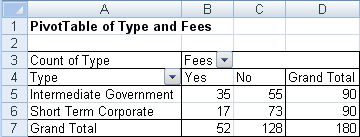 Copyright ©2011 Pearson Education, Inc. publishing as Prentice Hall
2-53
Can Easily Convert To An Overall Percentages Table
DCOVA
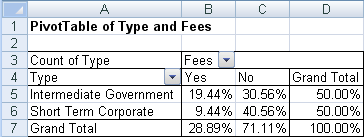 Intermediate government funds are much more
likely to charge a fee.
Copyright ©2011 Pearson Education, Inc. publishing as Prentice Hall
2-54
Can Easily Add Variables To An Existing Table
DCOVA
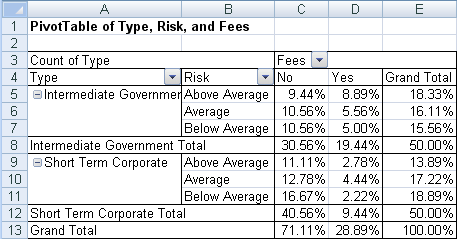 Is the pattern of risk the same for all combinations of
fund type and fee charge?
Copyright ©2011 Pearson Education, Inc. publishing as Prentice Hall
2-55
Can Easily Change The Statistic Displayed
DCOVA
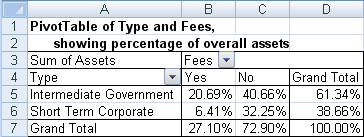 This table computes the sum of a numerical variable (Assets)
for each of the four groupings and divides by the overall sum
to get the percentages displayed.
Copyright ©2011 Pearson Education, Inc. publishing as Prentice Hall
2-56
Tables Can Compute & Display Other Descriptive Statistics
DCOVA
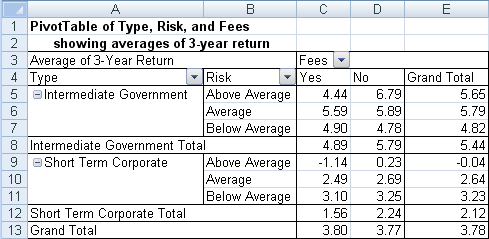 This table computes and displays averages of 3-year return
for each of the twelve groupings.
Copyright ©2011 Pearson Education, Inc. publishing as Prentice Hall
2-57
Can “Drill Down” Into Any Cell In A Pivot Table
DCOVA
Double click in any cell to see a worksheet displaying
the data that is used in that cell.  Below is the worksheet
created by drilling down in the short term corporate bond /
fee yes cell.
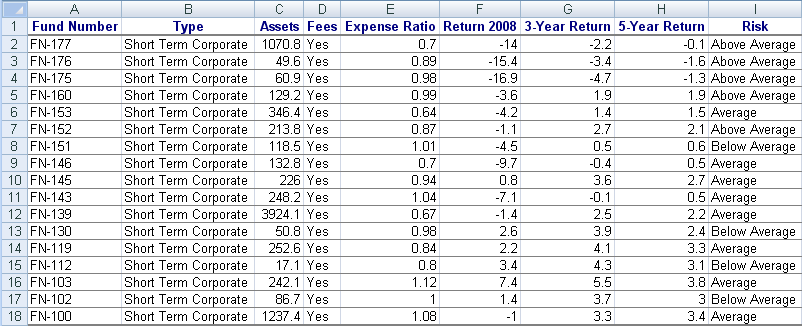 Copyright ©2011 Pearson Education, Inc. publishing as Prentice Hall
2-58
Principles of Excellent Graphs
DCOVA
The graph should not distort the data.
The graph should not contain unnecessary adornments (sometimes referred to as chart junk). 
The scale on the vertical axis should begin at zero.
All axes should be properly labeled.
The graph should contain a title.
The simplest possible graph should be used for a given set of data.
Copyright ©2011 Pearson Education, Inc. publishing as Prentice Hall
2-59
Bad Presentation
Minimum Wage
1960: $1.00
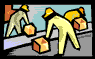 1970: $1.60
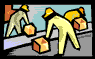 1980: $3.10
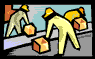 1990: $3.80
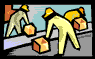 Graphical Errors: Chart Junk
DCOVA

Good Presentation
Minimum Wage
$
4
2
0
1960
1970
1980
1990
Copyright ©2011 Pearson Education, Inc. publishing as Prentice Hall
2-60
Graphical Errors: No Relative Basis
DCOVA

Bad Presentation
Good Presentation
A’s received by students.
A’s received by students.
%
Freq.
30%
300
20%
200
10%
100
0
0%
FR
SO
JR
SR
FR
SO
JR
SR
FR = Freshmen,  SO = Sophomore,  JR = Junior,  SR = Senior
Copyright ©2011 Pearson Education, Inc. publishing as Prentice Hall
2-61
Graphical Errors: Compressing the Vertical Axis
DCOVA

Bad Presentation
Good Presentation
Quarterly Sales
Quarterly Sales
$
$
50
200
25
100
0
0
Q1
Q2
Q4
Q3
Q4
Q1
Q2
Q3
Copyright ©2011 Pearson Education, Inc. publishing as Prentice Hall
2-62
Graphical Errors: No Zero Point on the Vertical Axis
DCOVA

Bad Presentation
Good Presentations
$
Monthly Sales
Monthly Sales
$
45
45
42
42
39
39
36
36
0
J
F
M
A
M
J
J
M
A
M
J
F
Graphing the first six months of sales
Copyright ©2011 Pearson Education, Inc. publishing as Prentice Hall
2-63
Chapter Summary
In this chapter, we have
Organized categorical using a summary table or a contingency table.
Organized numerical data using an ordered array, a frequency distribution, a relative frequency distribution, a percentage distribution, and a cumulative percentage distribution.
Visualized categorical data using the bar chart, pie chart, and Pareto chart. 
Visualized numerical data using the stem-and-leaf display, histogram, percentage polygon, and ogive.
Developed scatter plots and time series graphs.
Looked at examples of the use of Pivot Tables in Excel for multidimensional data.
Examined the do’s and don'ts of graphically displaying data.
Copyright ©2011 Pearson Education, Inc. publishing as Prentice Hall
2-64
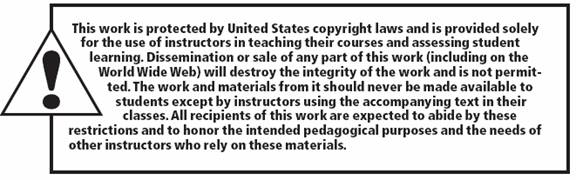 All rights reserved. No part of this publication may be reproduced, stored in a retrieval system, or transmitted, in any form or by any means, electronic, mechanical, photocopying, recording, or otherwise, without the prior written permission of the publisher. 
Printed in the United States of America.
Copyright ©2011 Pearson Education, Inc. publishing as Prentice Hall
2-65